Online Bidder Enrollment
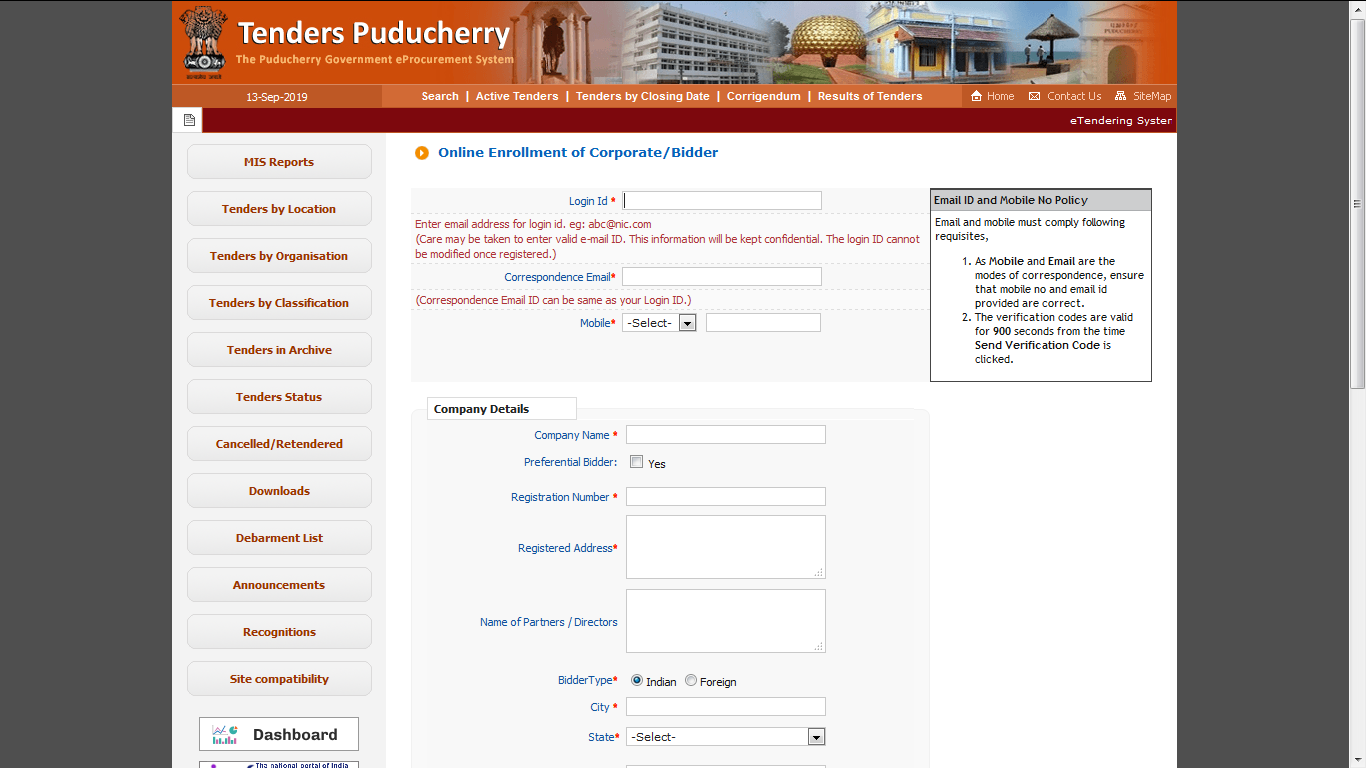 Fill all the information
Fill Company Details
Fill Contact Details
Enter the Captcha
Click on Submit Button
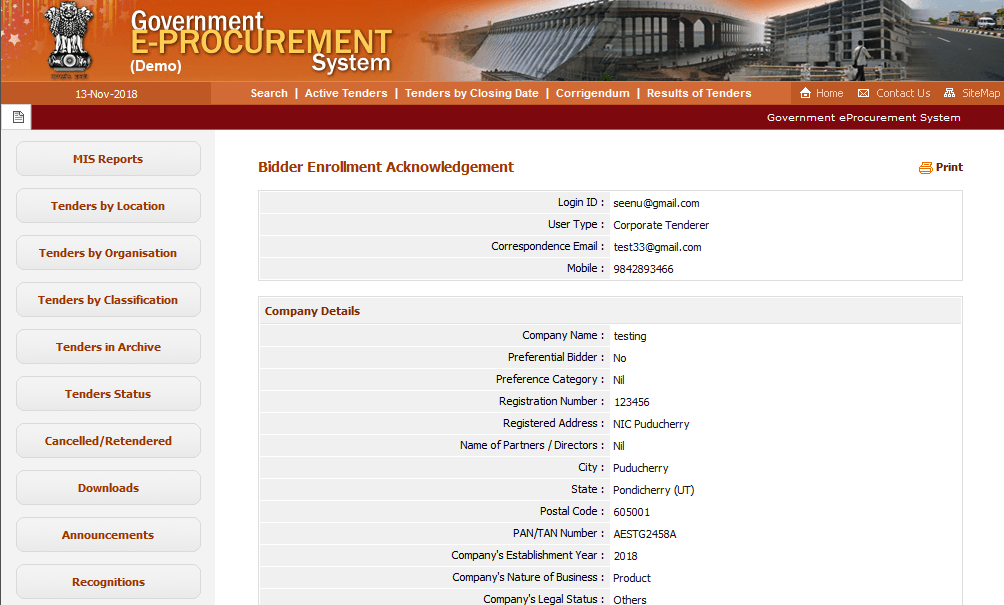 Verify all the information
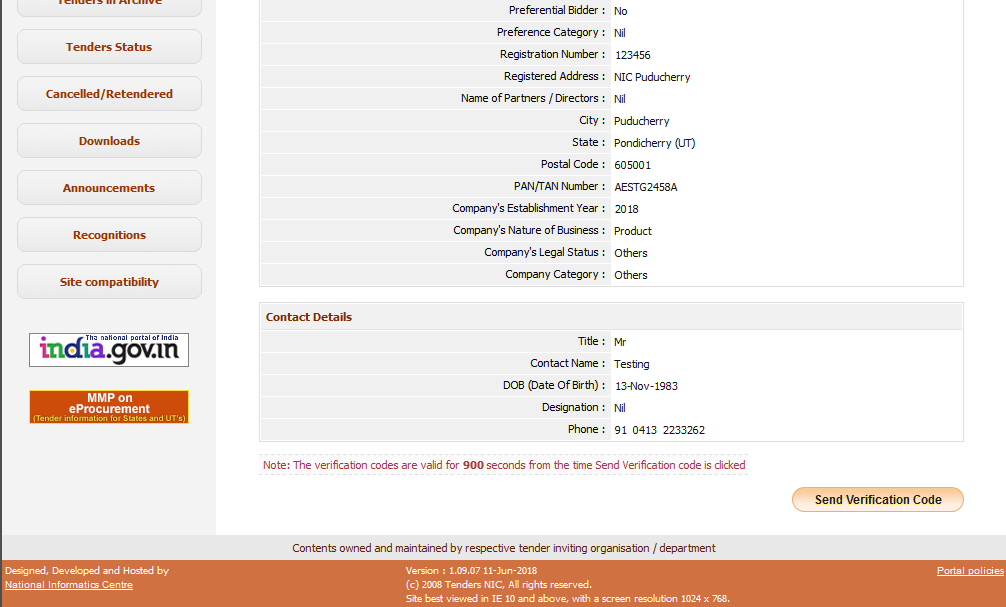 Click on Send Verification Code  to Proceed further
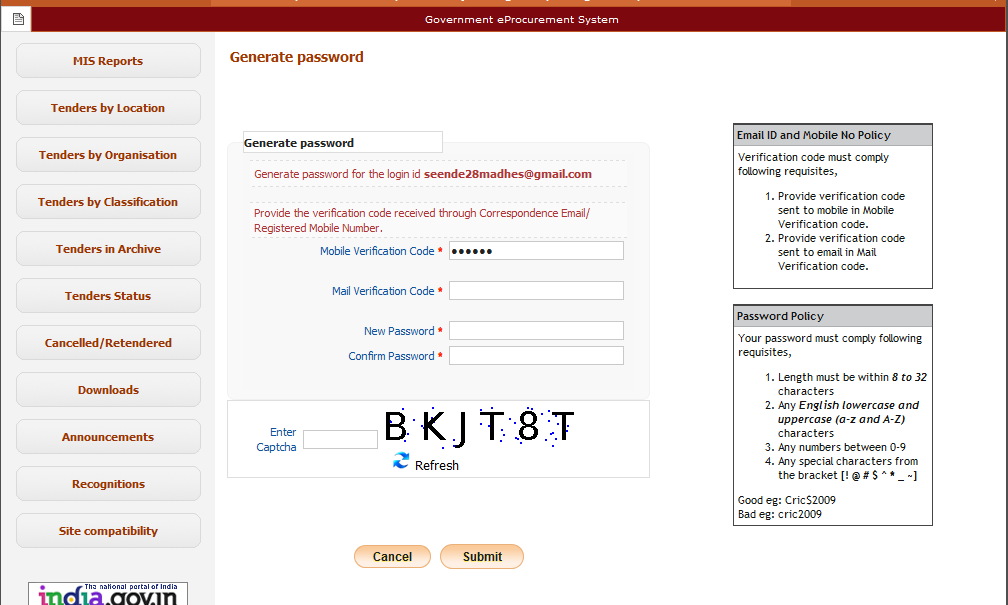 Fill the Mail and  Mobile verification code
Fill New password as per policy , Click on Submit button
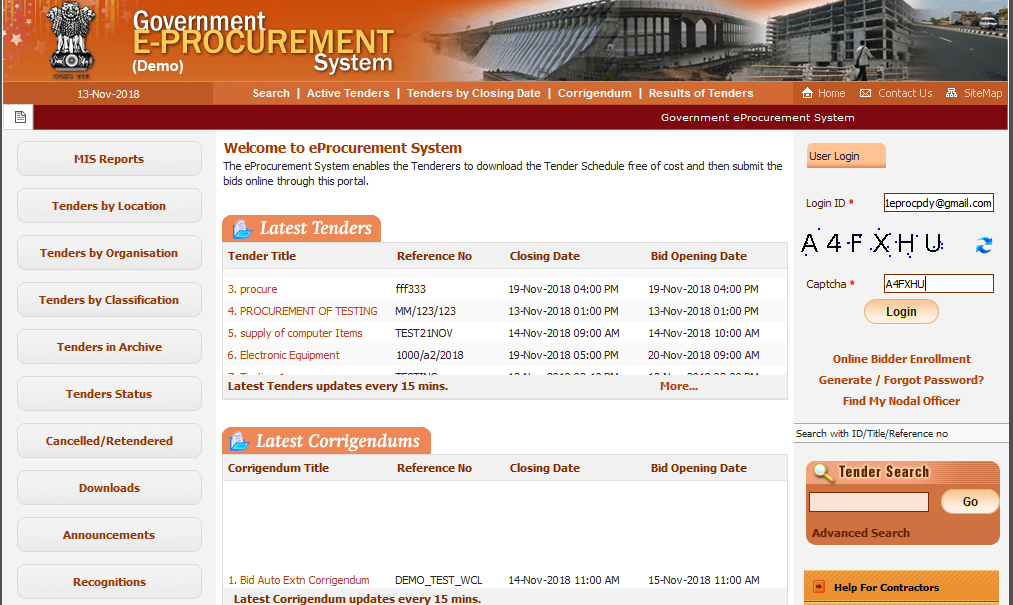 Fill User ID , Captcha and Click on Login button
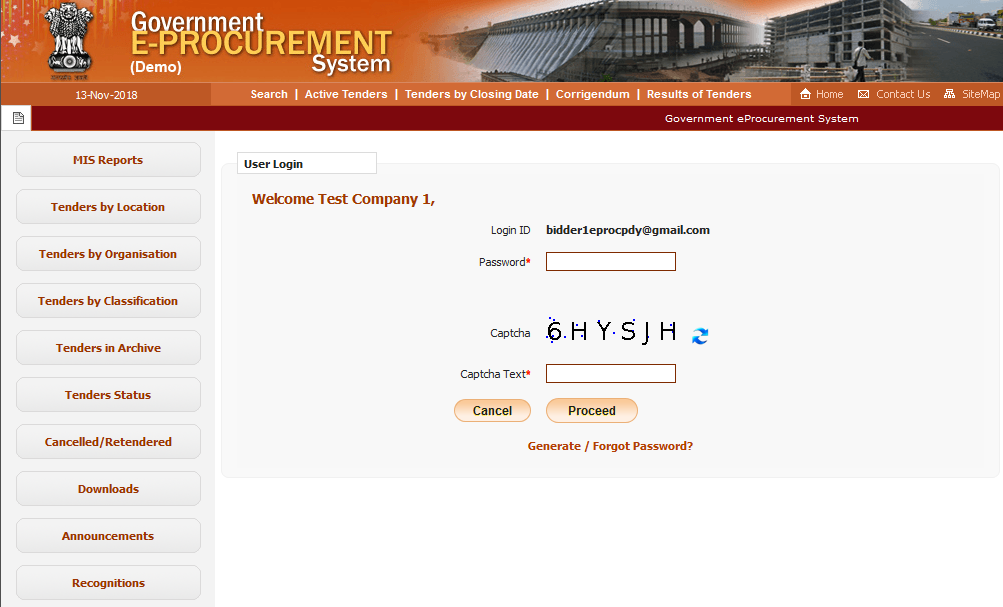 Fill Password, Captcha and Click on Proceed button
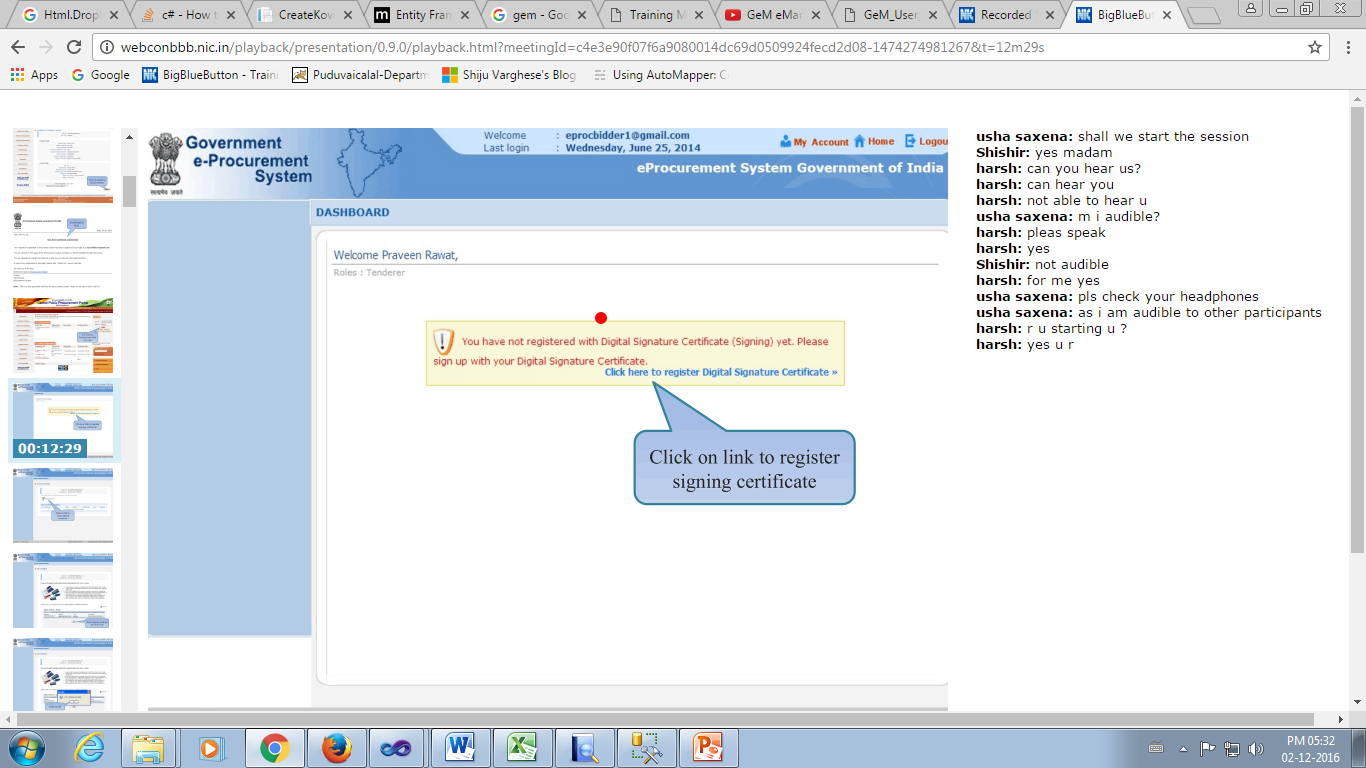 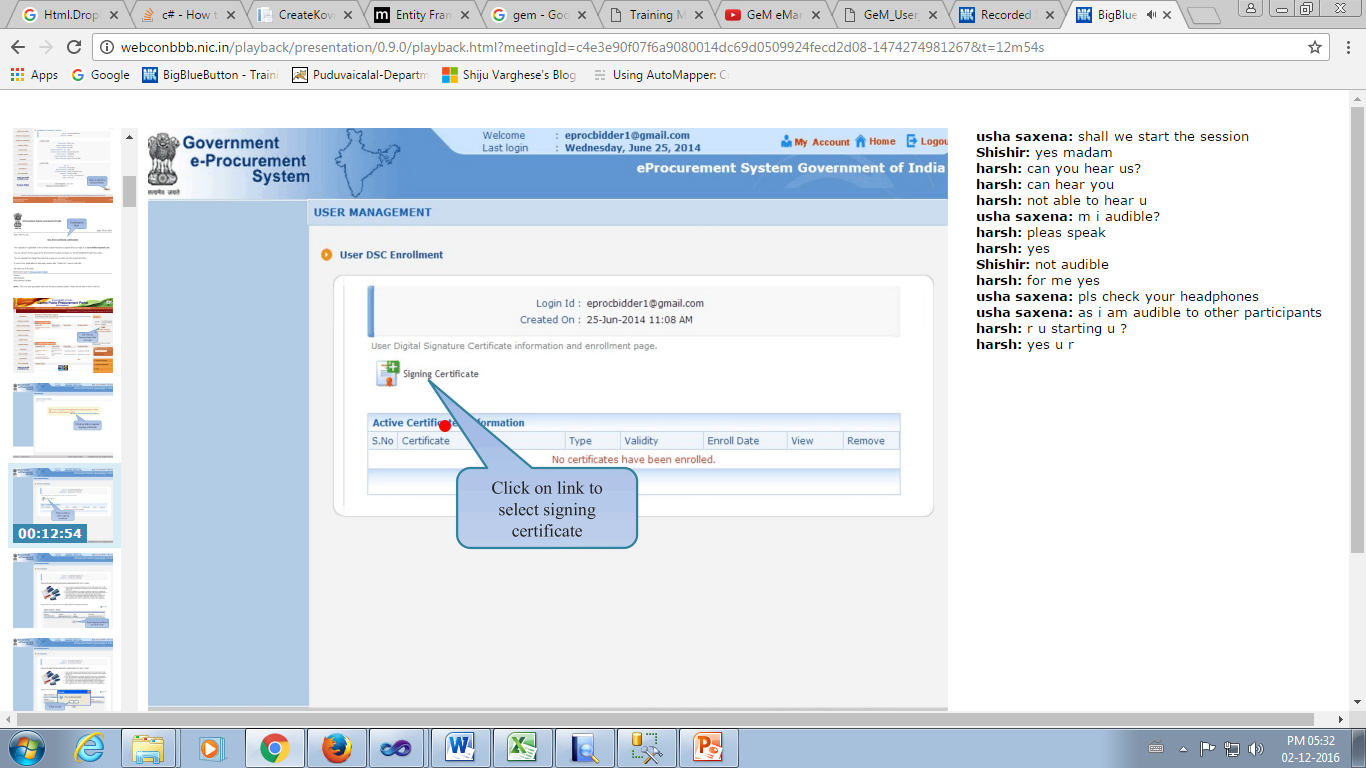 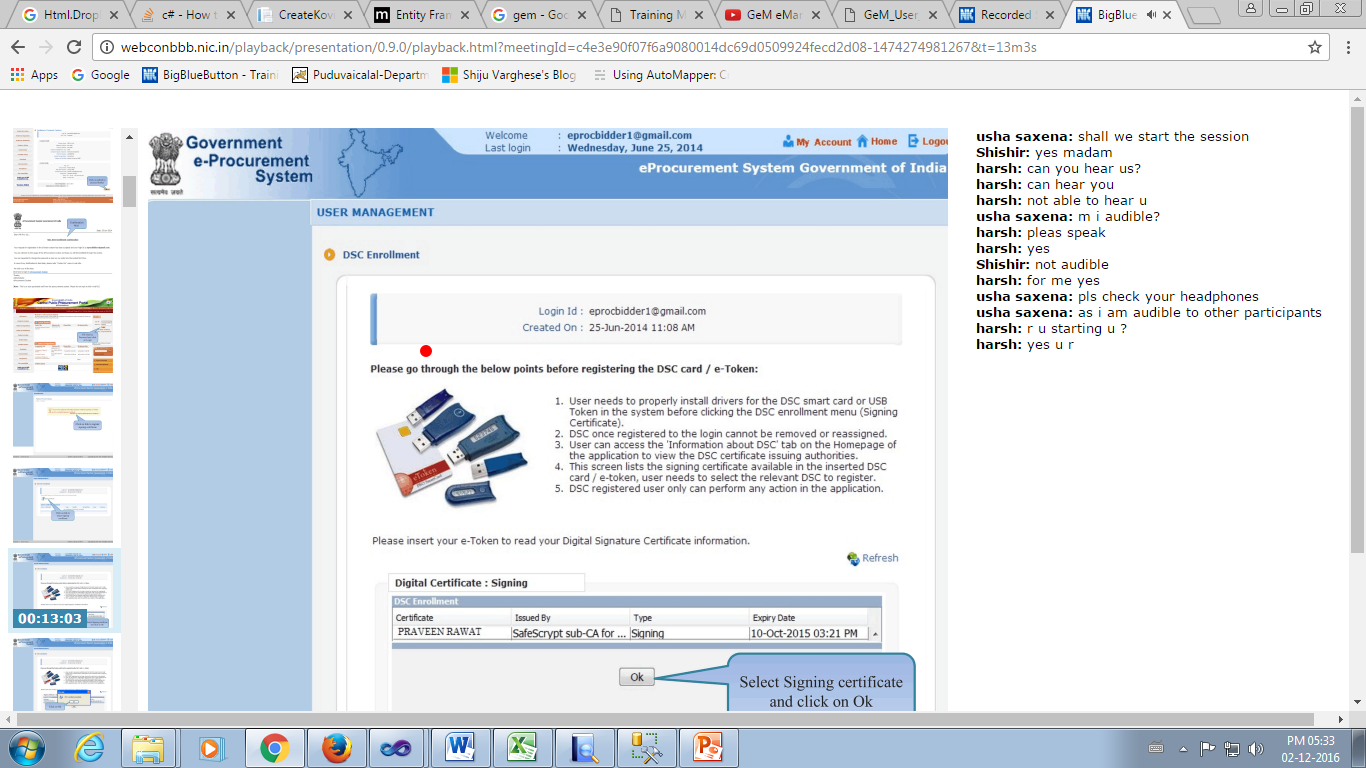 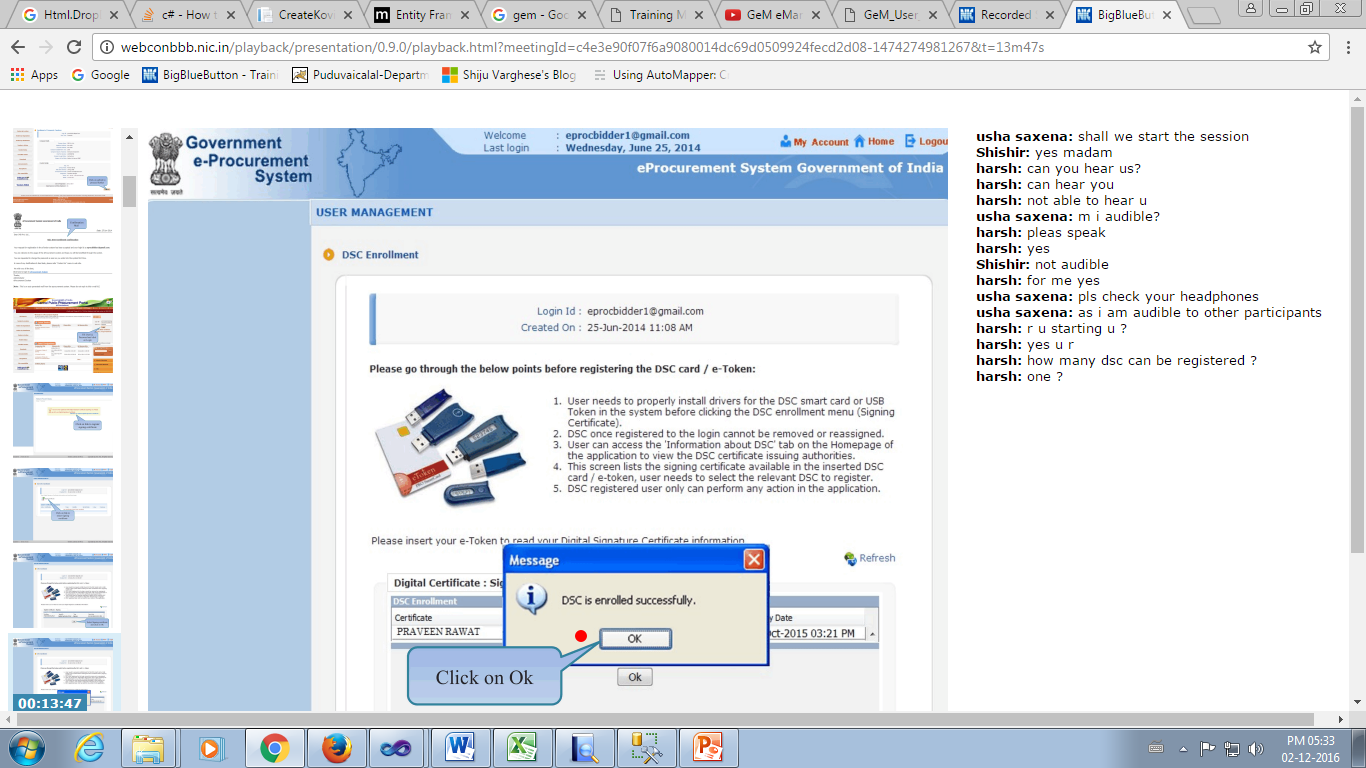 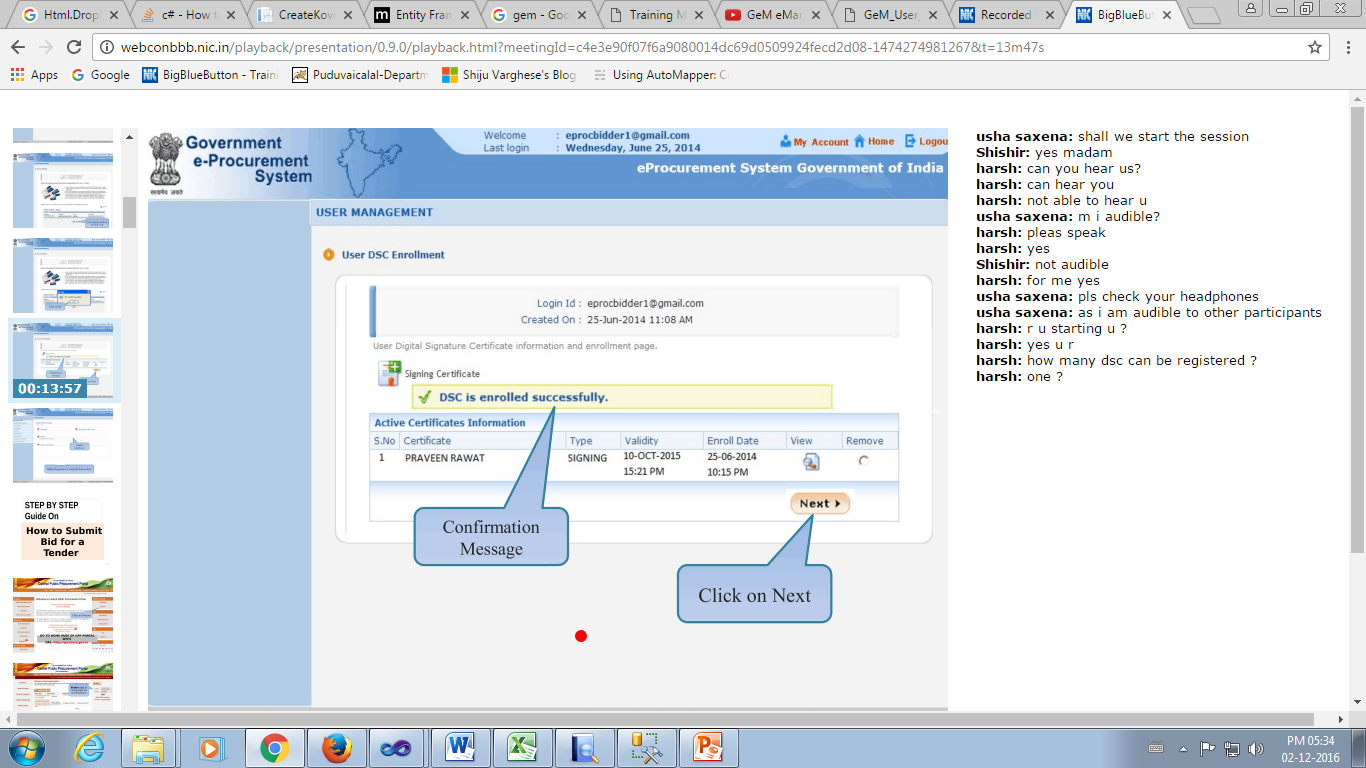 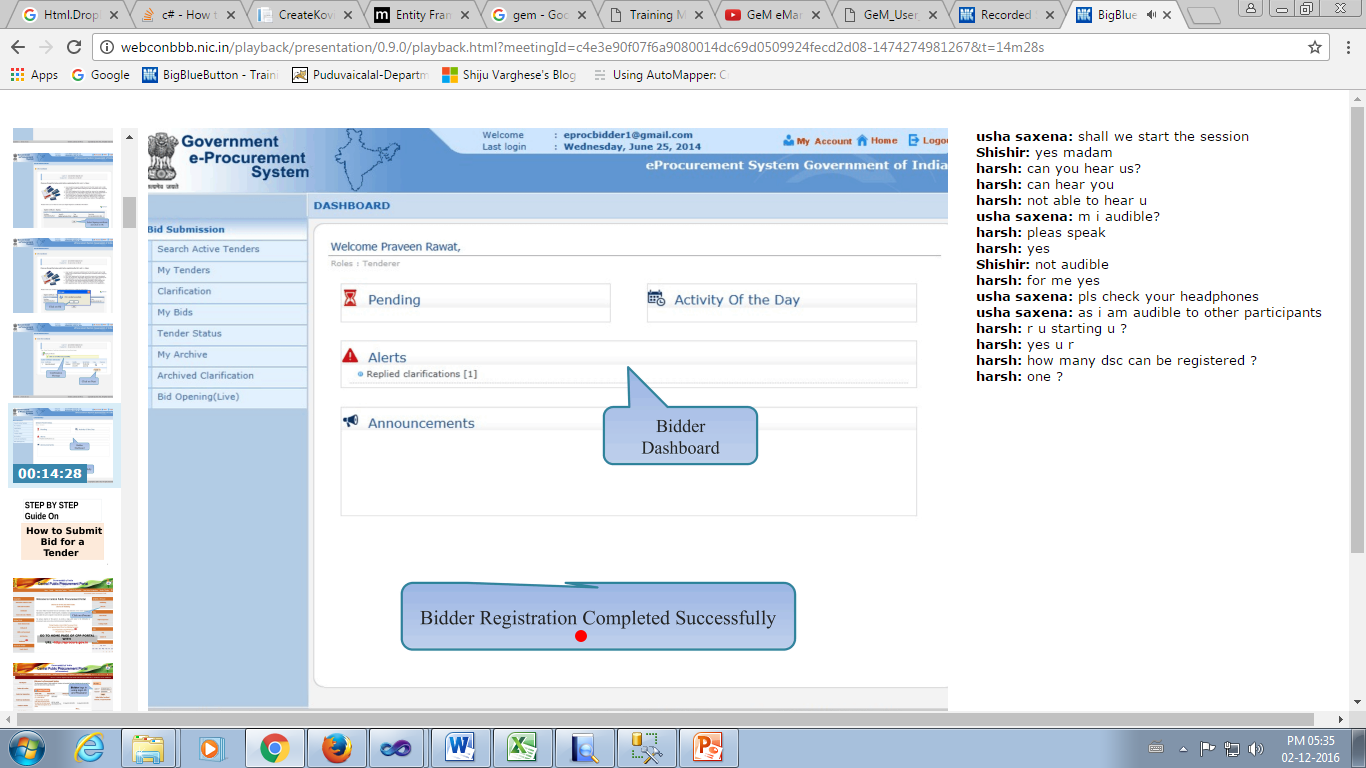 Online Bidder 
Enrollment Ends